Результаты тематического контроля по гендерному развитию
МКДОУ «КВАРЦИТНЫЙ ДЕТСКИЙ САД»
Подготовила заведующий Эйрих Оксана Геннадьевна
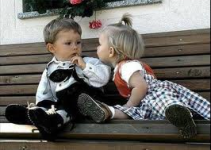 «Так вырастает дитя – 
оно непременно станет
прекрасным и добрым, 
если не найдётся тот,
 кто этому помешает.....»
                        Герман Брох
ЭТО ПОНЯТИЕ, ПОД КОТОРЫМ ПОНИМАЕТСЯ СОЦИАЛЬНЫЙ ПОЛ ЧЕЛОВЕКА, ФОРМИРУЕМЫЙ В ПРОЦЕССЕ ВОСПИТАНИЯ ЛИЧНОСТИ
ГЕНДЕР -
Если пол имеет отношение к физическим, телесным различиям между мужчиной и женщиной, т.е. совокупность анатомо-физиологических особенностей организма, заданных от рождения, то понятие «гендер» затрагивает их психологические, социальные и культурные особенности. 
      Ребенок рождается с определенным биологическим полом, а гендерную роль принимает в процессе социализации, т.е. в процессе общения с другими людьми. 
      Мальчика и девочку нельзя воспитывать и обучать одинаково. Они по-разному воспринимают мир, по-разному смотрят и видят, слушают и слышат, по-разному говорят и молчат, чувствуют и переживают.
Актуальность гендерного воспитания - Социальные изменения, происходящие в современном обществе, привели к разрушению традиционных стереотипов мужского и женского поведения. На фоне этих изменений меняются и внутренние психологические позиции детей, их сознание: девочки становятся агрессивными и грубыми, а мальчики перенимают женский тип поведения.
- В условиях образовательного пространства ДОУ девочки и мальчики воспитываются в одной возрастной группе
- Родители имеют недостаточно знаний о необходимости применения подходов к воспитанию ребенка с учетом гендерных различий
- Имеющиеся исследования позволяют выделить противоречие
Игровые «центры» способствуют взаимодействию
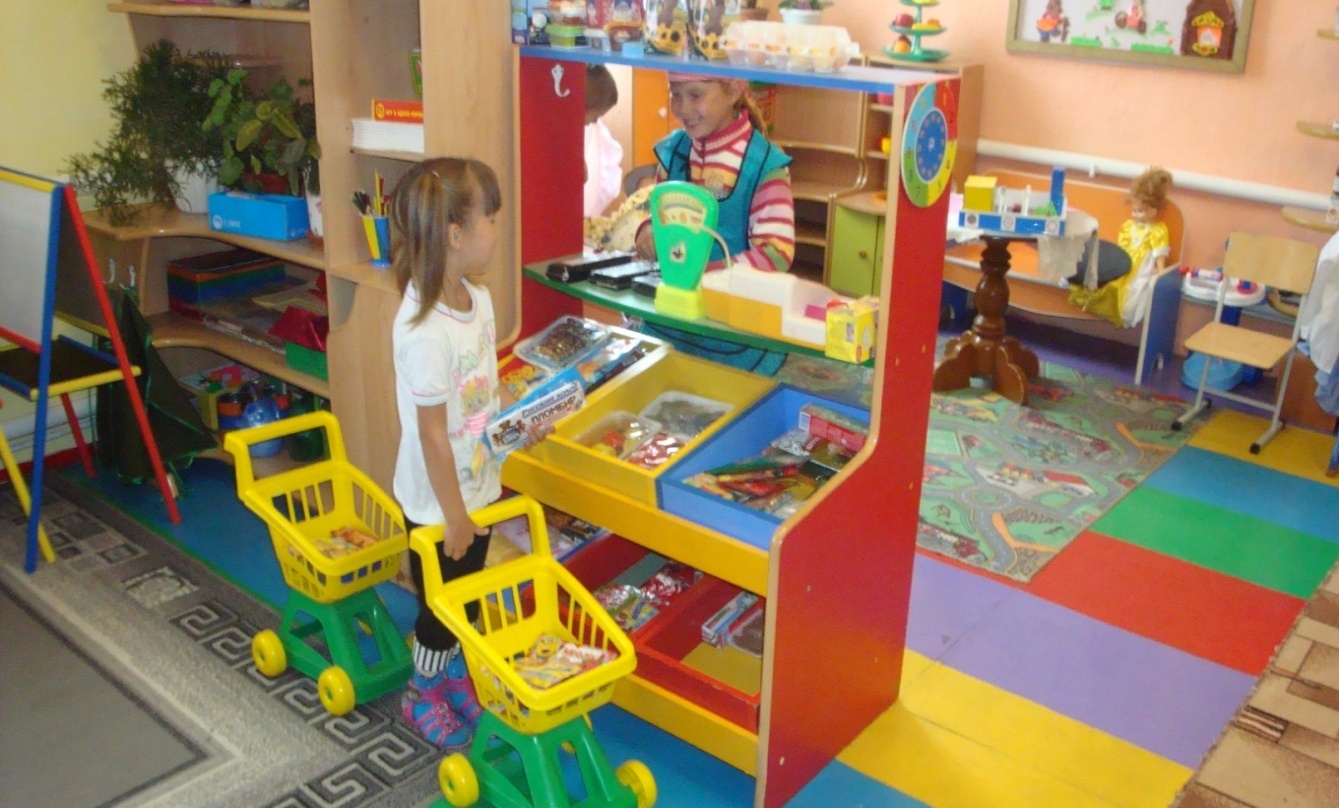 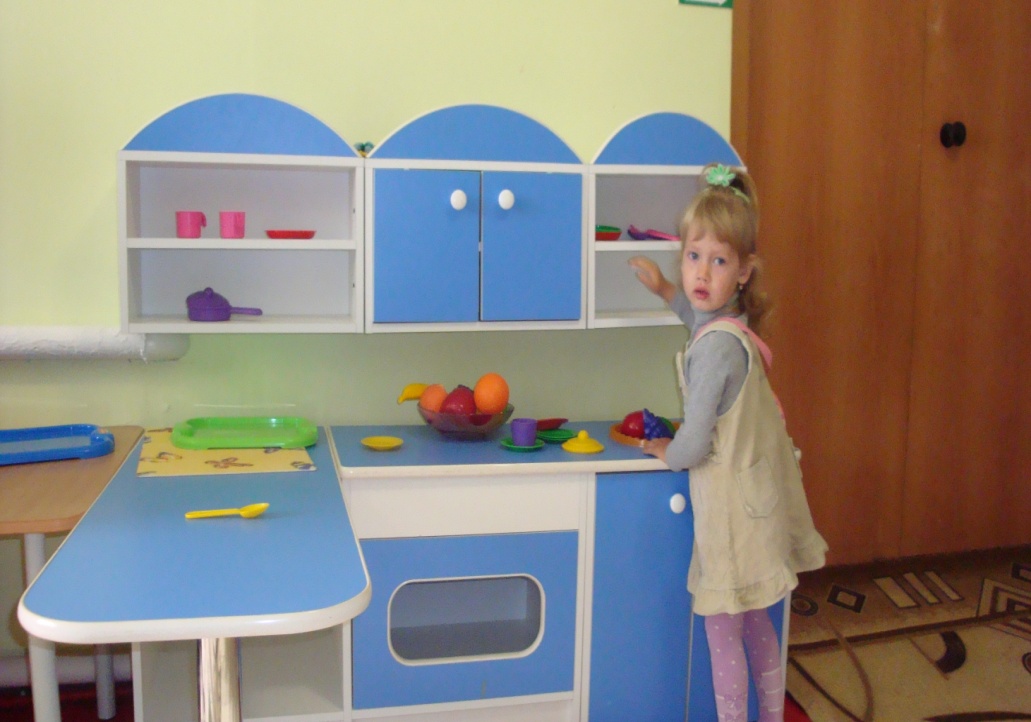 Организация предметно-развивающей среды с учётом гендерного подхода во всех возрастных группах
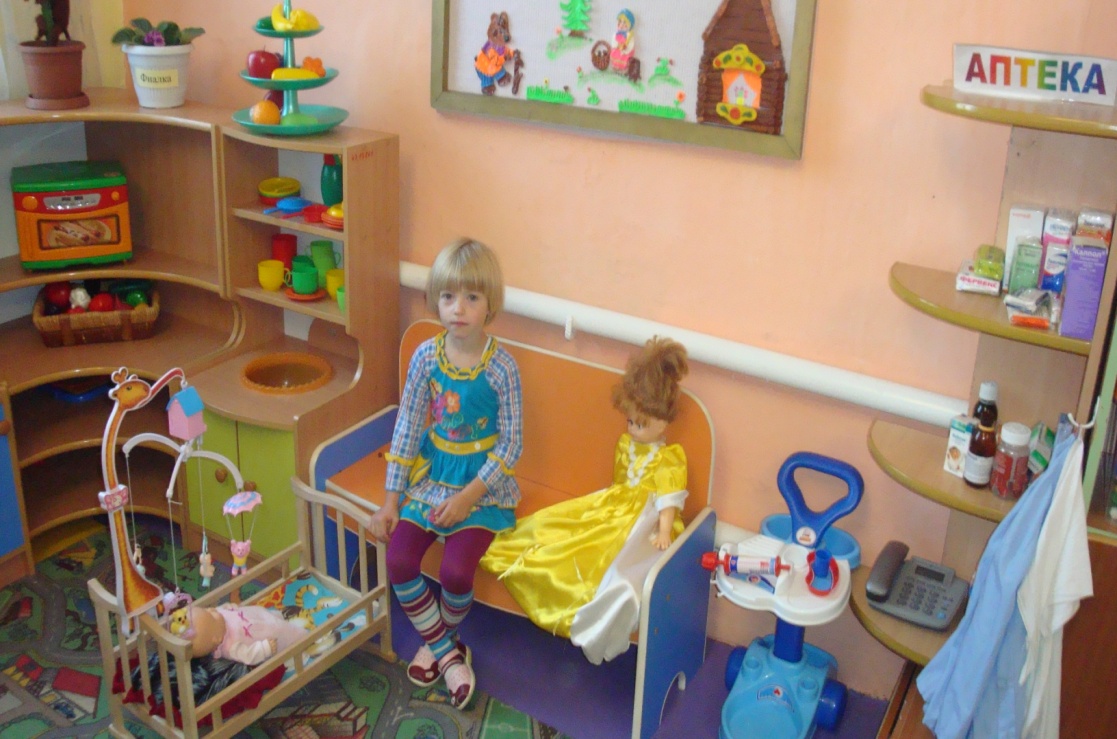 Дидактические, настольные игры
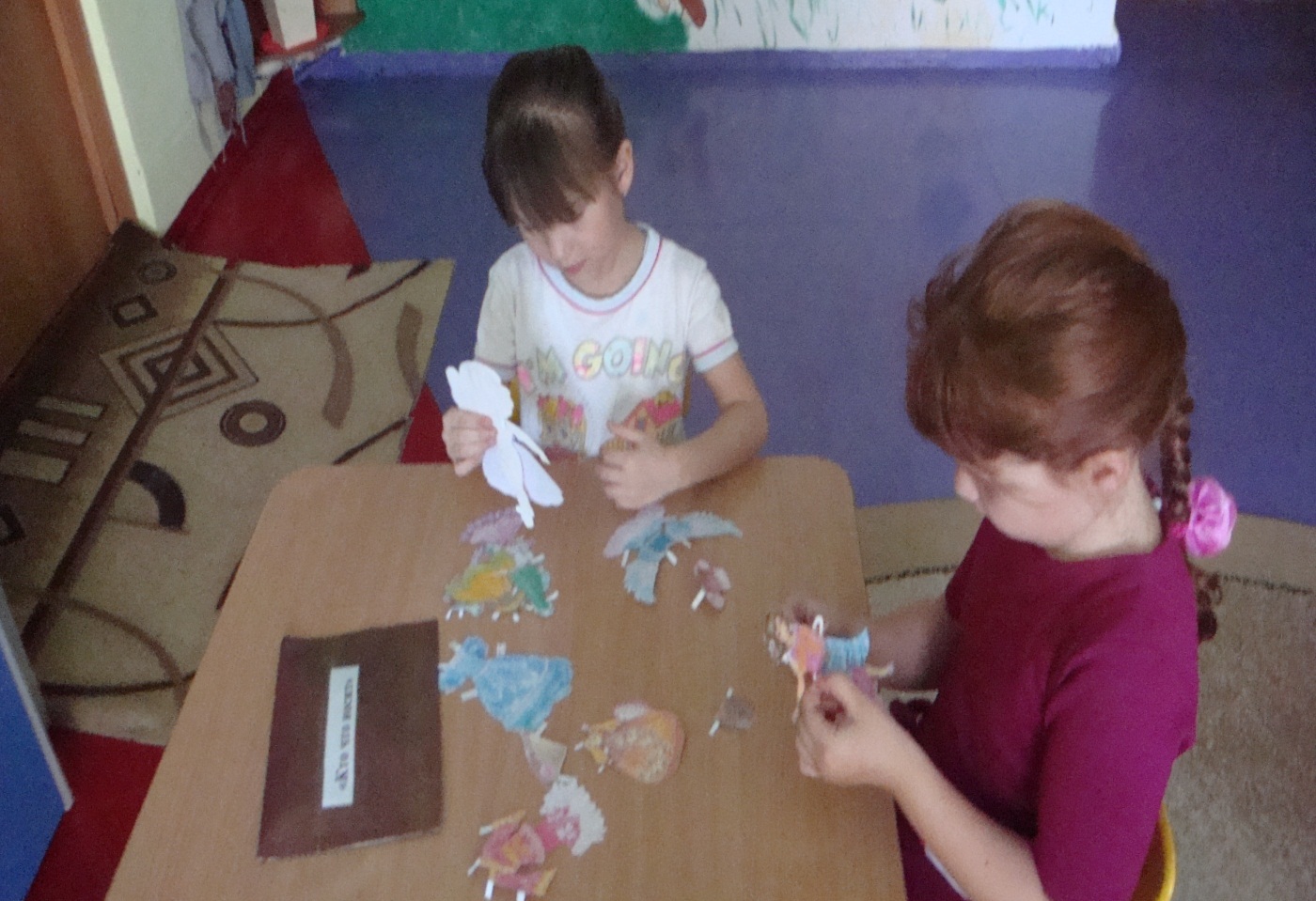 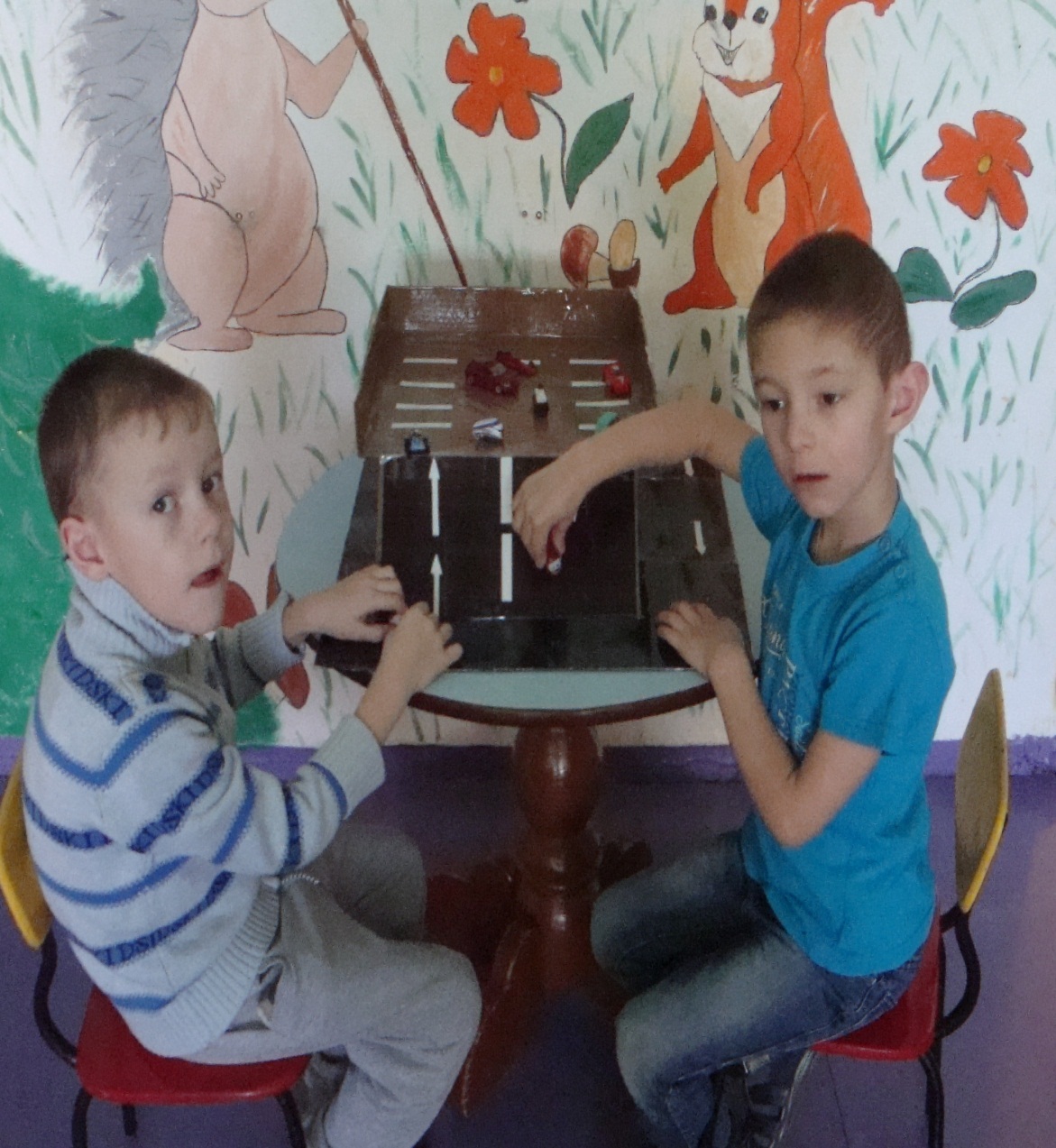 Сюжетно-ролевая игра «Больница» в ясельной группе
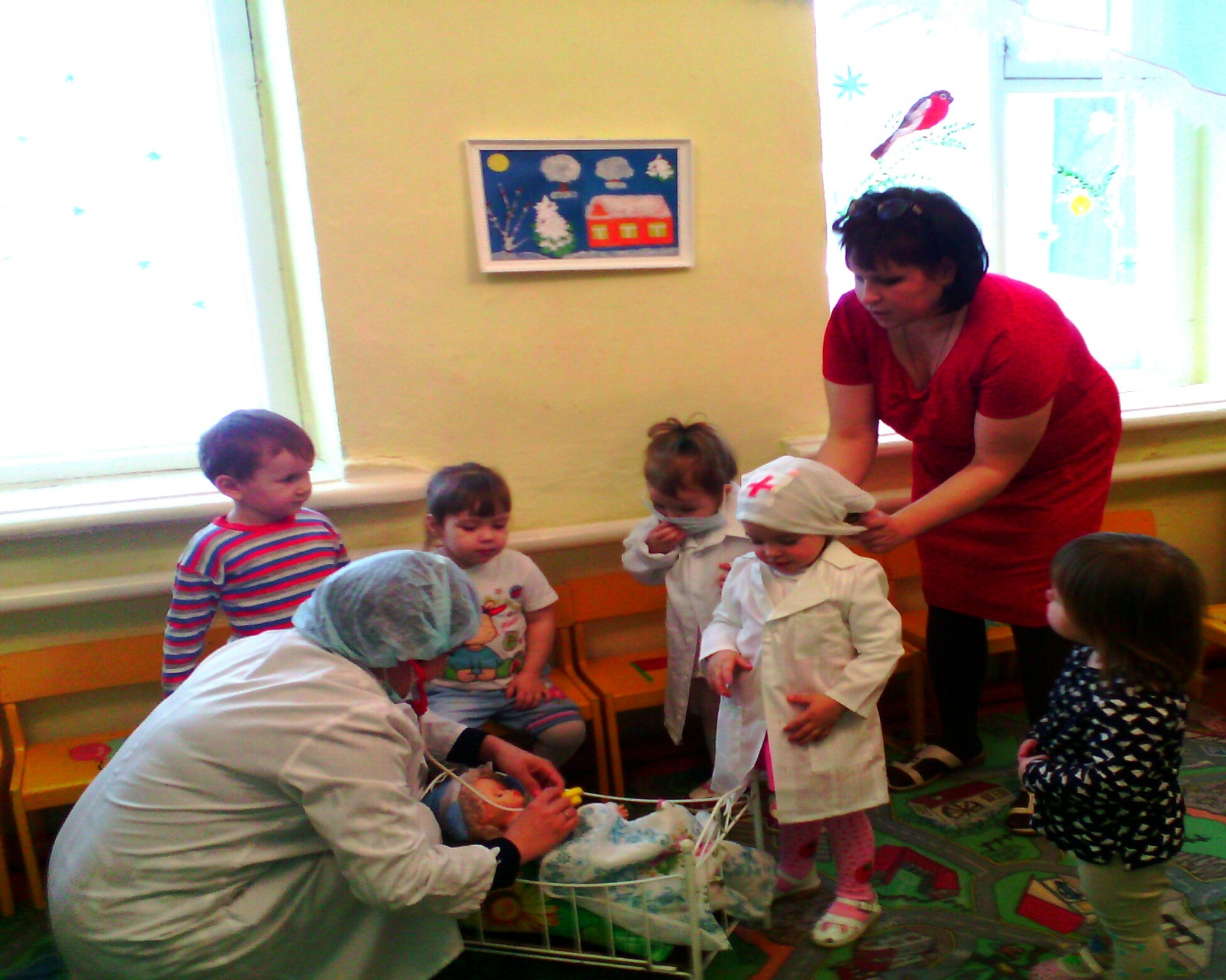 Сюжетно-ролевая игра «Ветлечебница» в средней группе
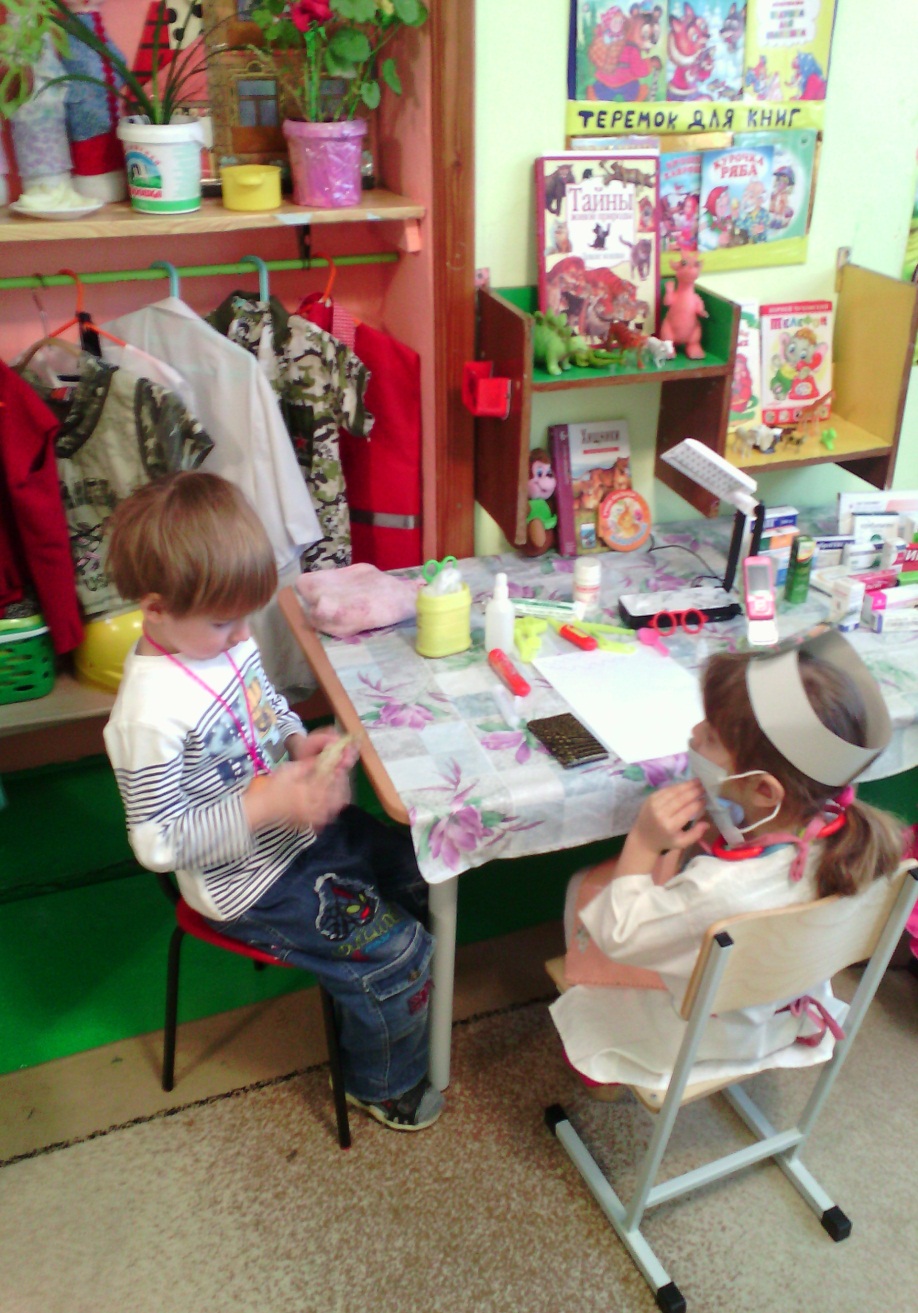 Сюжетно-ролевая игра «Цирк», «Пограничники» в старшей группе
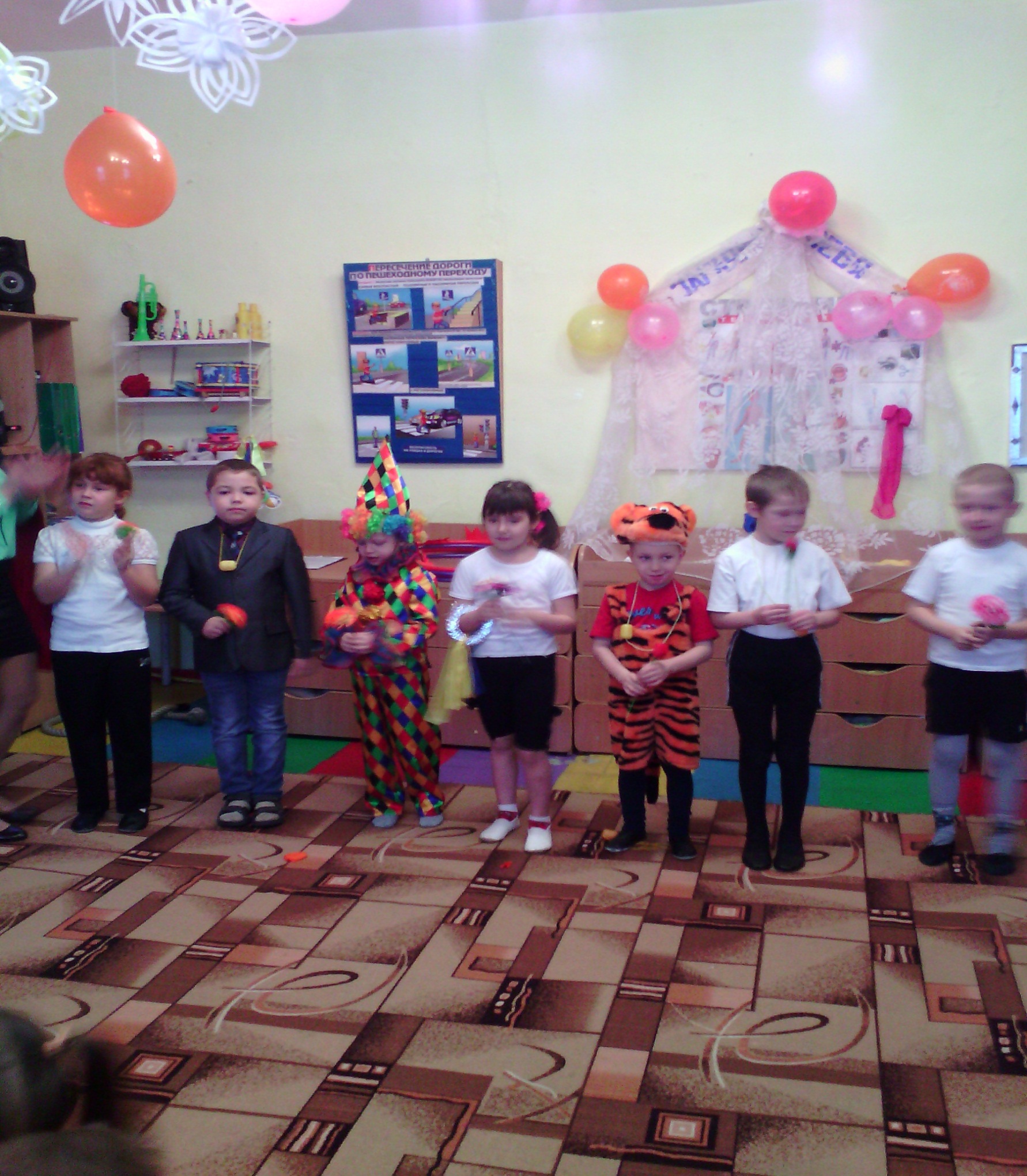 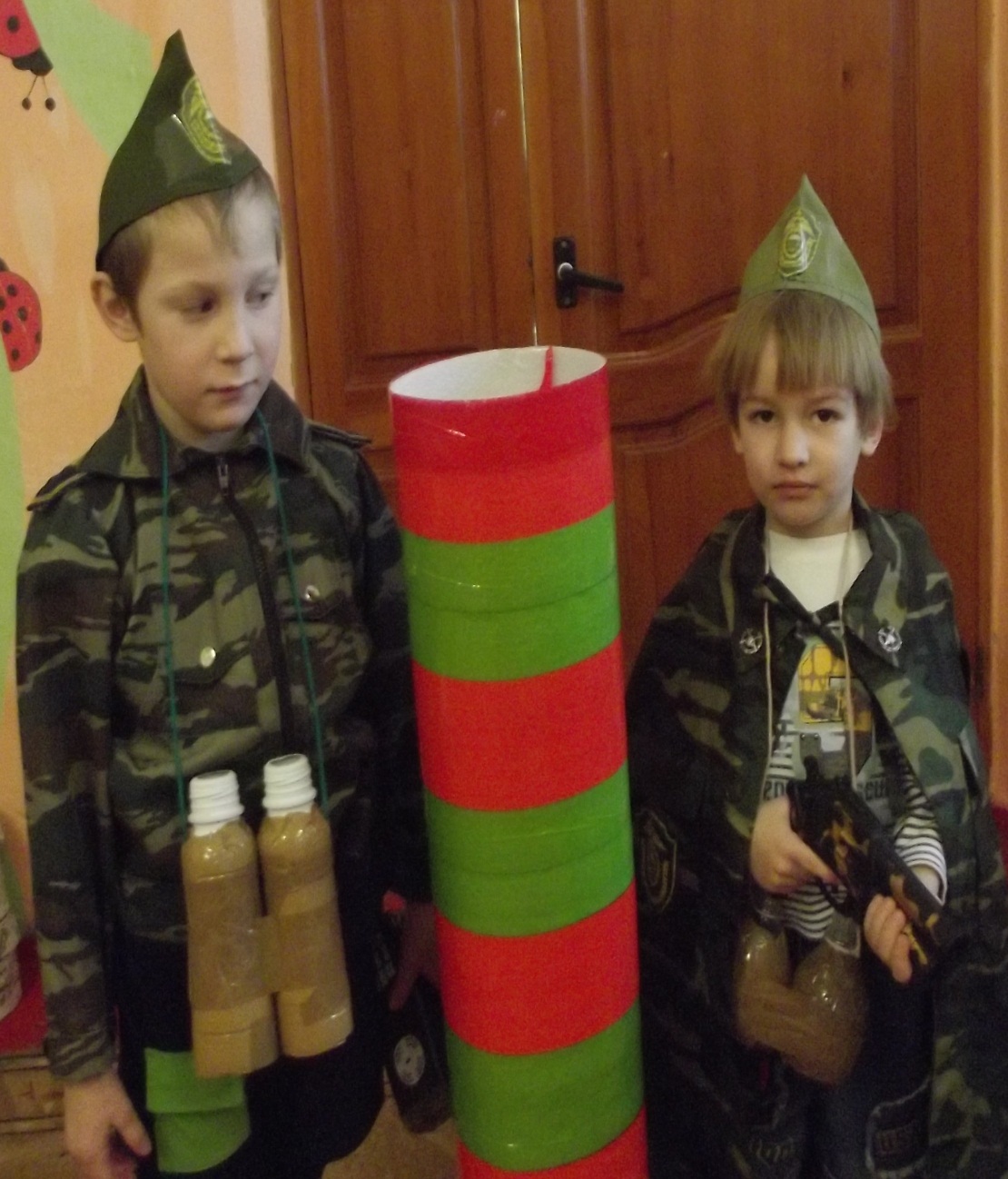 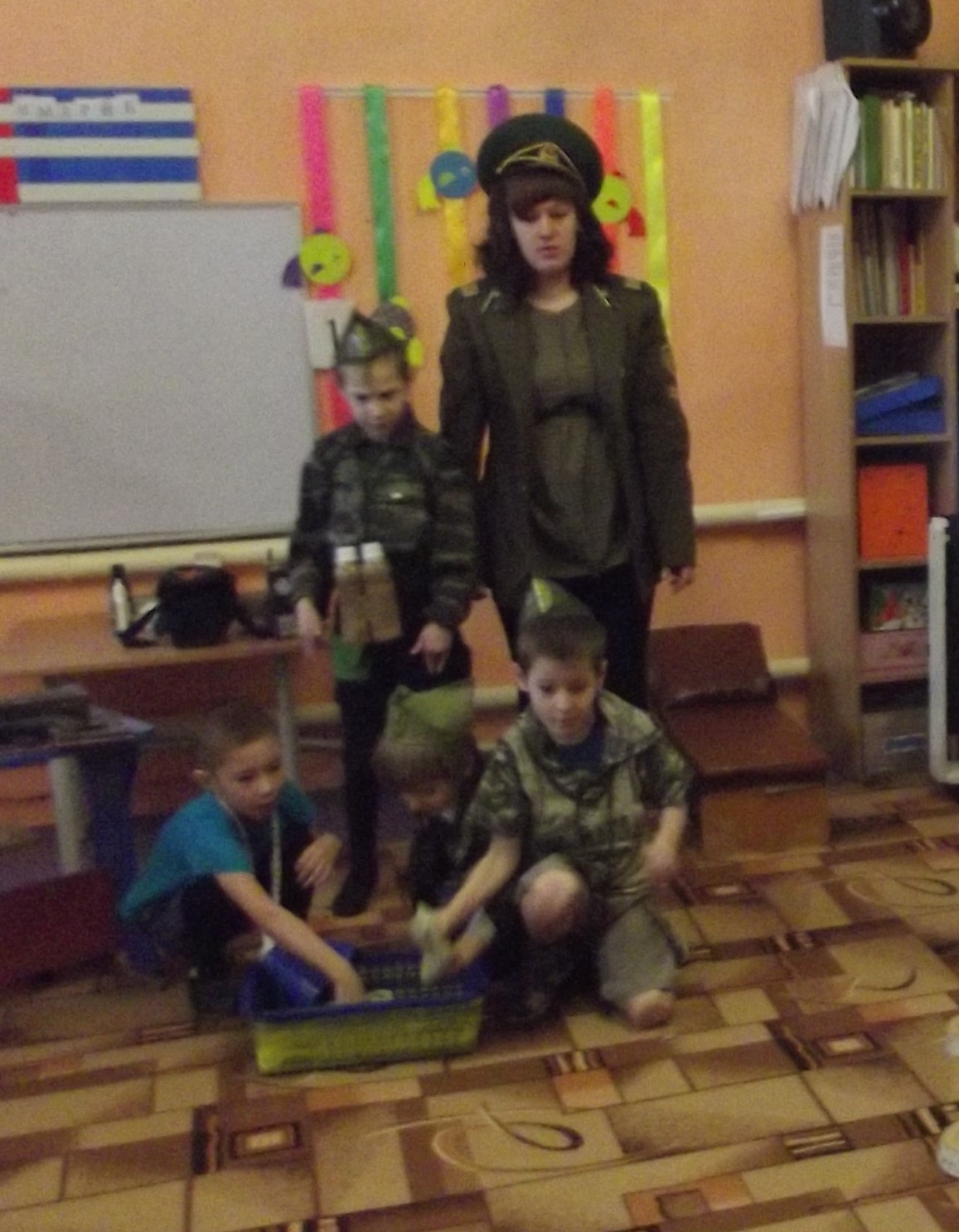 Беседы с использованием иллюстраций
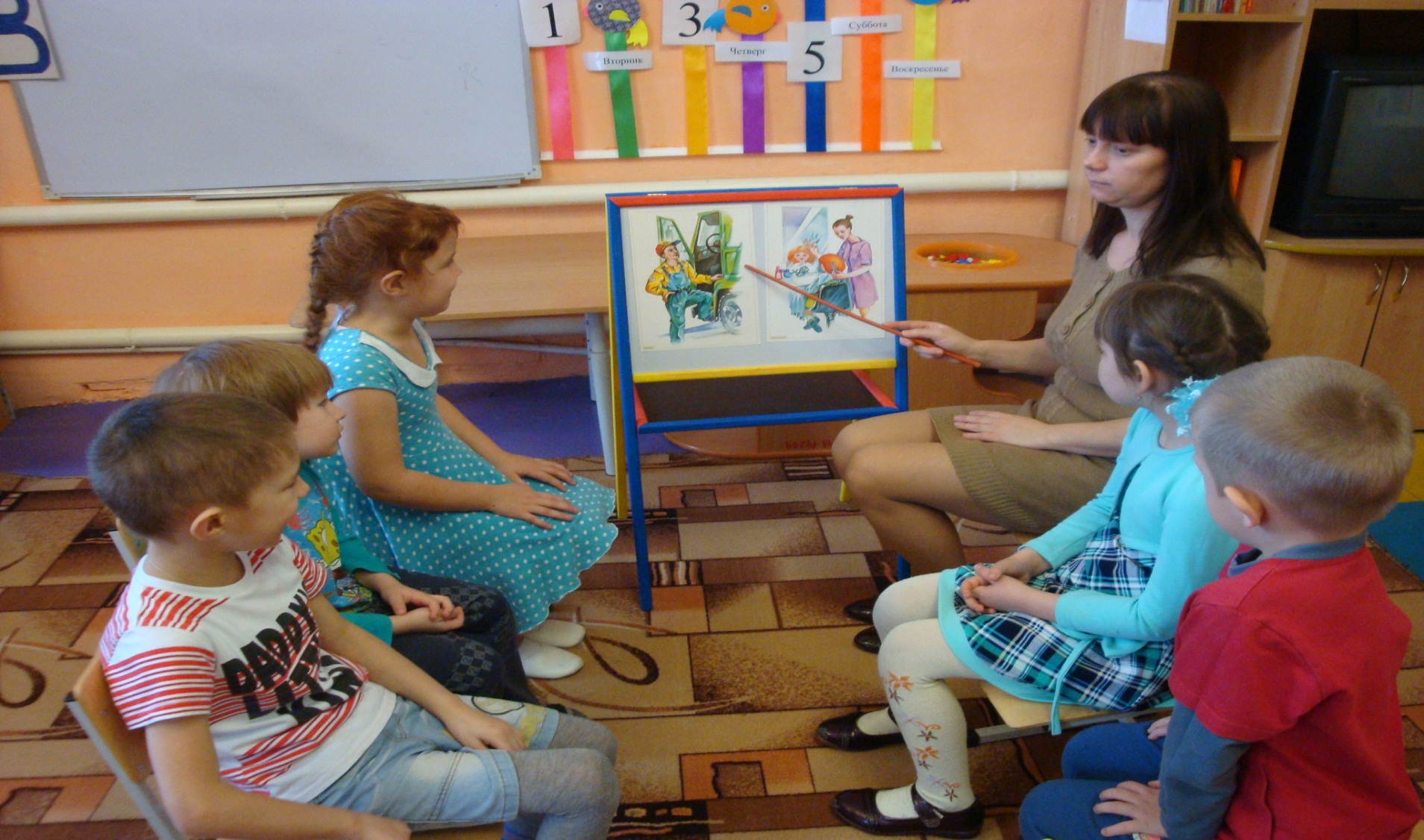 Труд,  различные виды игр
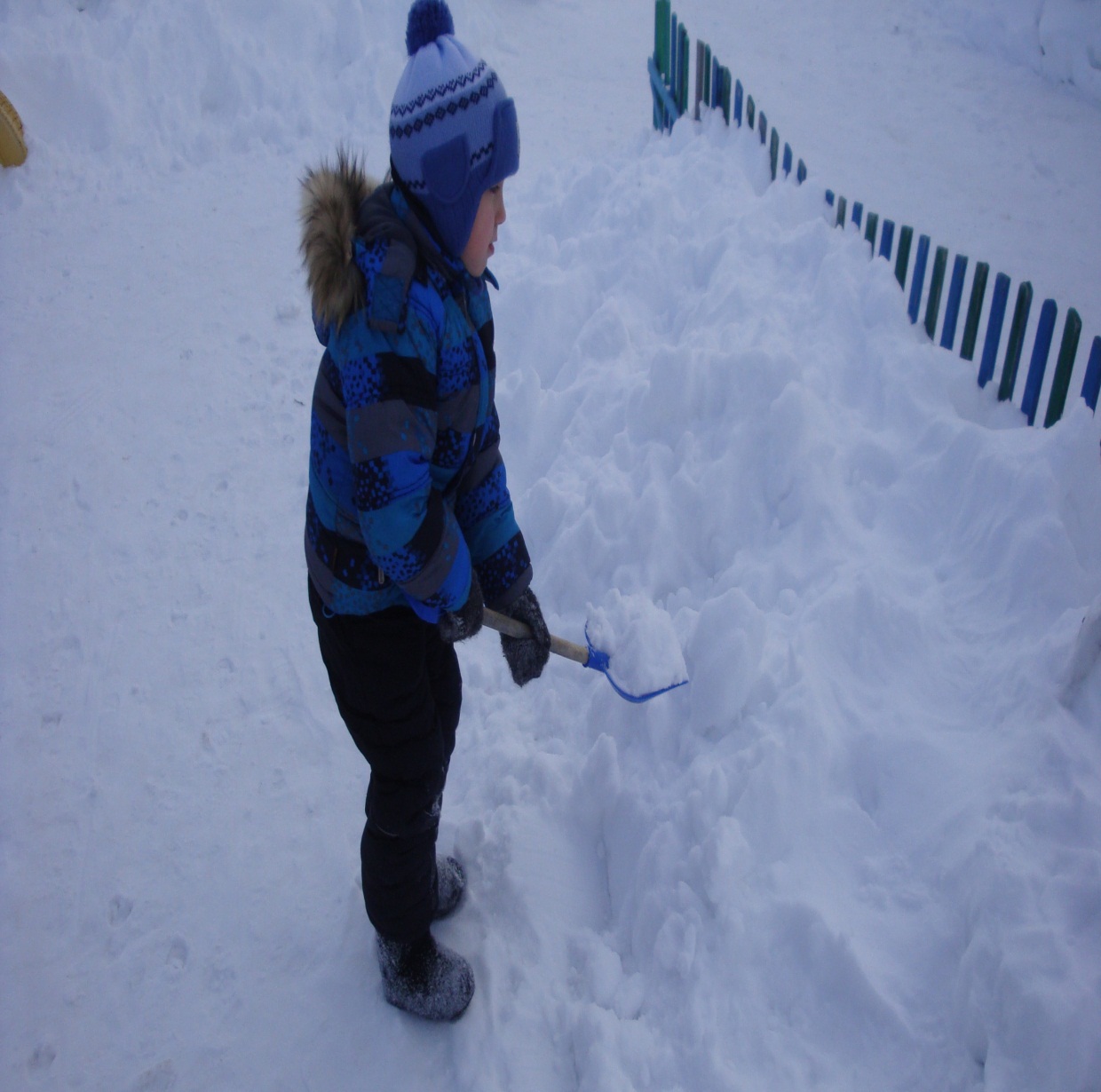 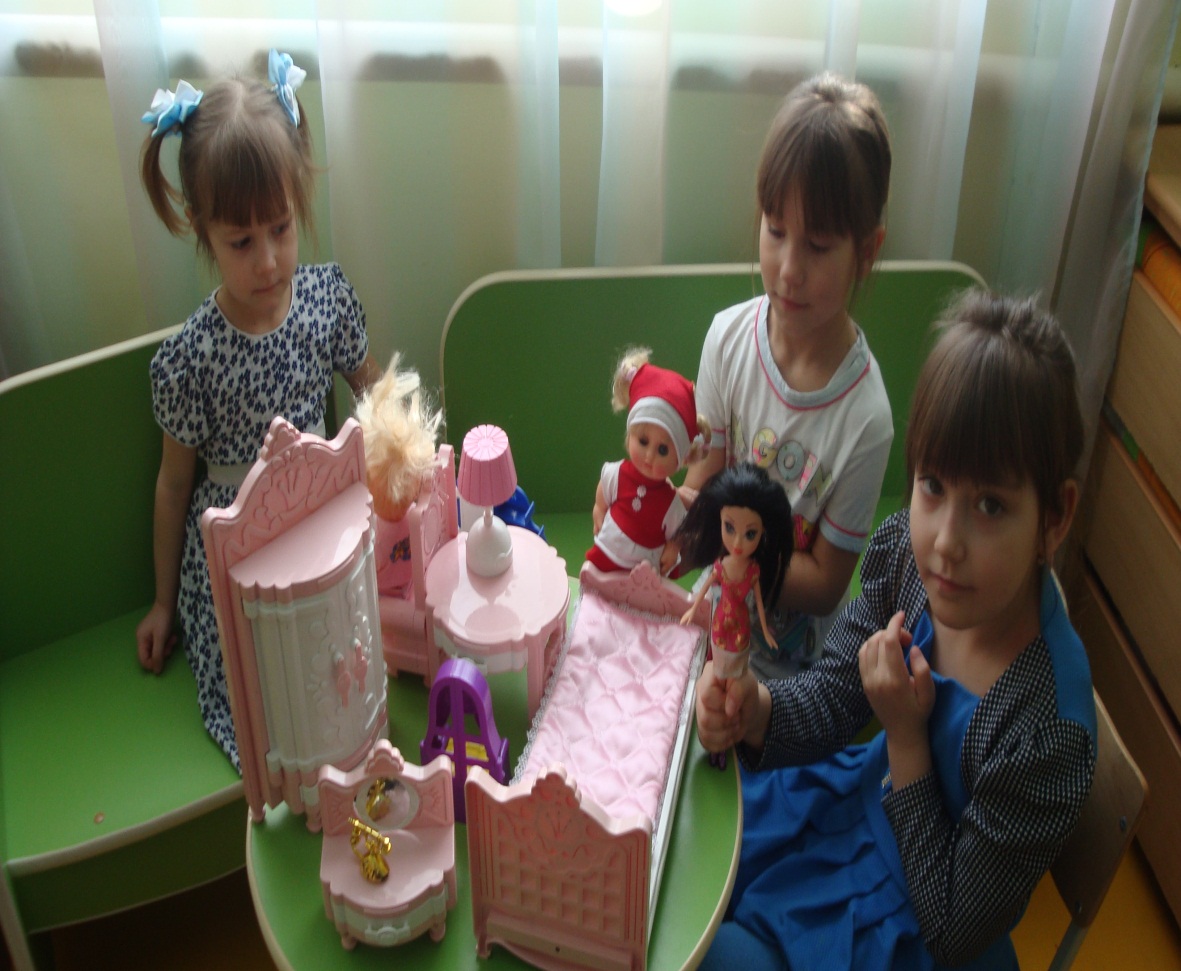 Занятие различными видами спорта
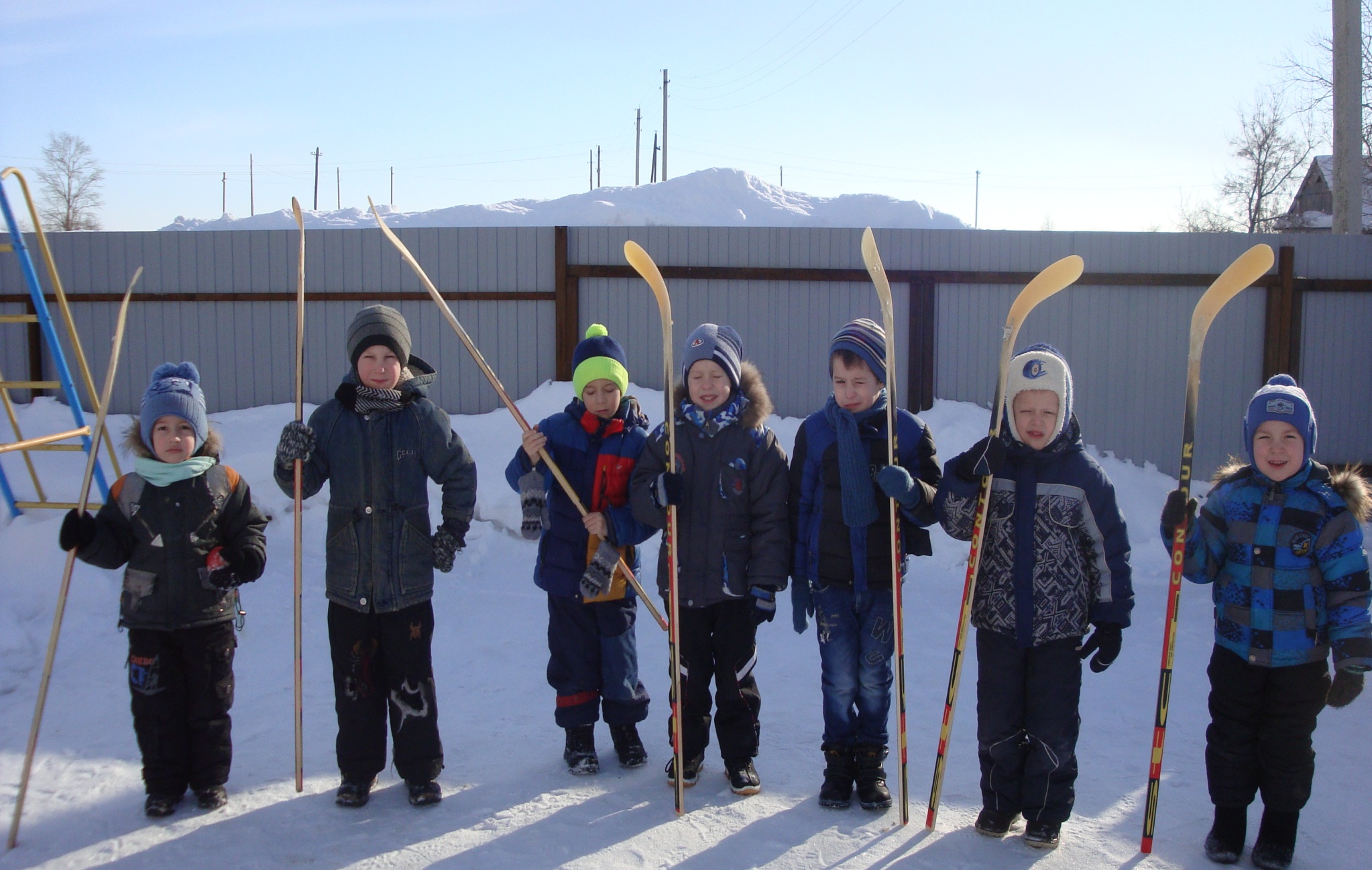 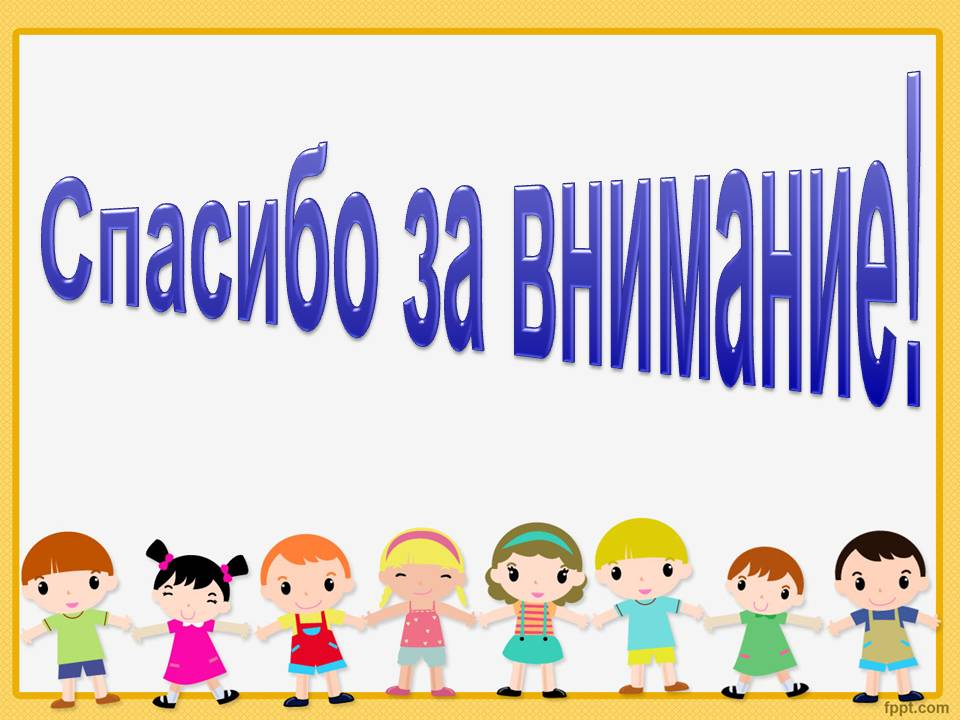